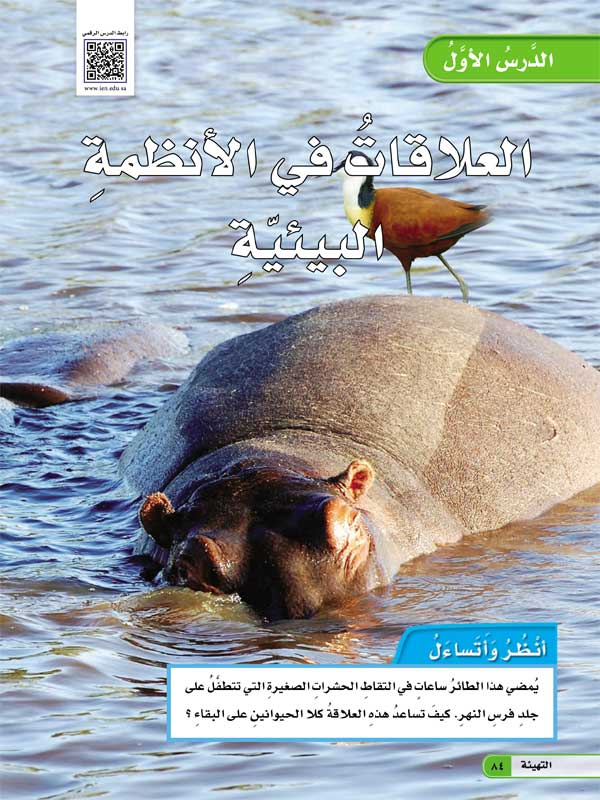 مركبات البيئة الحية
جراثيم
 فيروسات
 بكتيريا
الحيوانات
النباتات
الانسان
تتواجد بين الكائنات الحية 4 أنواع من العلاقات
علاقة الافتراس
علاقة التطفل
علاقة المنافسة
علاقة التبادل
علاقة الافتراس
هي علاقة تكون بين طرفين من الكائنات الحية
مفترس
اكل
فريسة
مأكول
علاقة الافتراس

التهام مخلوق حي لمخلوق حي اخر 
المفترس: المخلوق الذي يلتهم مخلوق اخر
الفريسة : المخلوق الذي يتم التهامه 

 بعض الحشرات تفترس بعضها مثل حشرة الدعسوقة وحشرة السرعوف 

- بعض النباتات تفترس الحشرات مثل نبات الفينوس
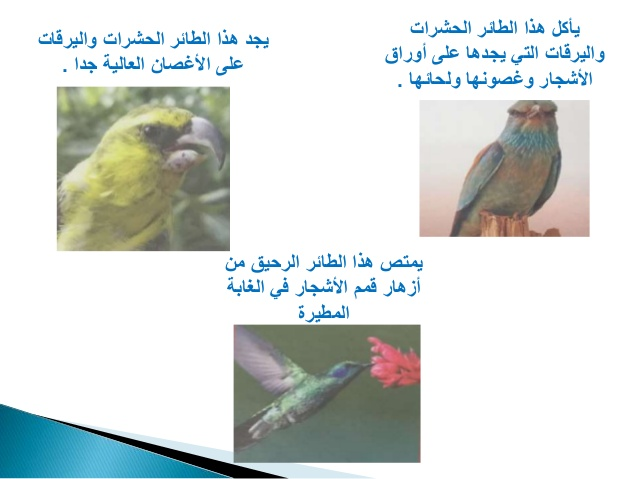 علاقة الإفتراس : علاقة بين كائنين حيين أحدهما مفترس يتغذى على الآخر و الآخر هو الفريسة .

أمثلة:
🐈+🐁=علاقة افتراس                             🐆+🐃=علاقة افتراس
                                                        (الثور يتغذى عليه الفهد)  ( الفأر يتغذى عليه القط)القط : مفترس ....الفأر الفريسة                 الفهد: مفترس...الثور : الفريس
                                                  🐑+🐺=علاقة افتراس(الخروف يتغذى عليه الذئب)
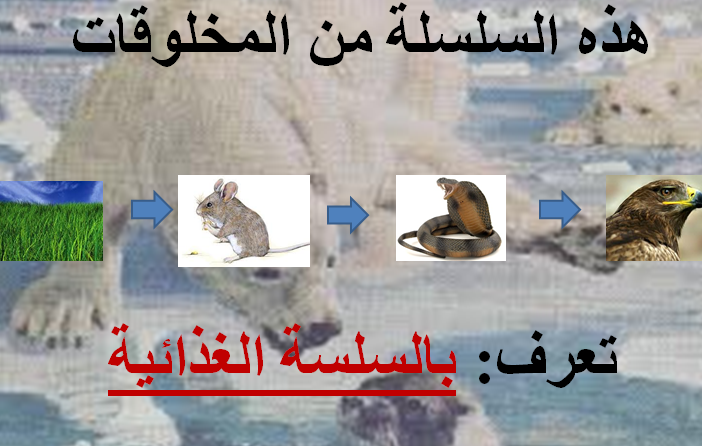 انتبه: اتجاهات الاسهم تبين انتقال الغذاء من 
المأكول الى الآكل.
السلسلة الغذائية: علاقة بين مجموعة من الكائنات الحية يعتمد بعضها على الآخر في غذائه.
تتكون السلسلة الغذائية من :
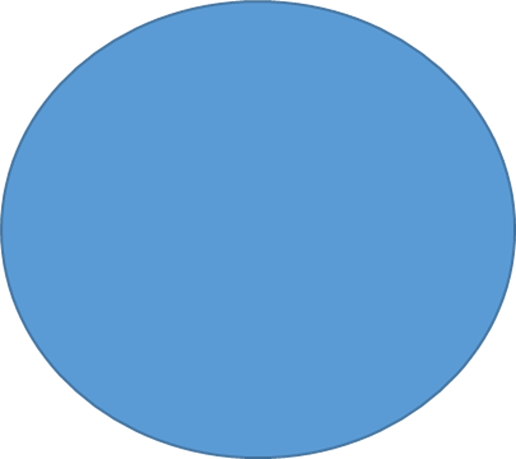 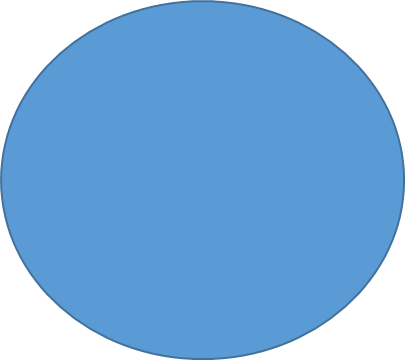 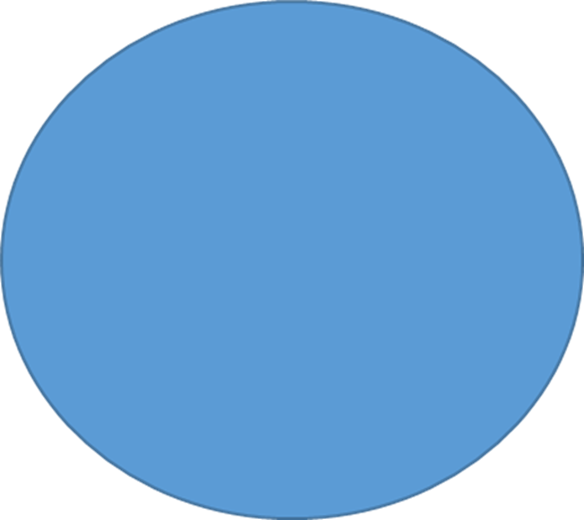 منتجة
النباتات
مستهلك اولي
اّكل نباتات
مستهلك ثانوي
اّكل لحوم
محللات
فطريات
أسد
نباتات
غزال
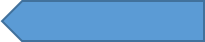 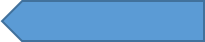 المستهلكات
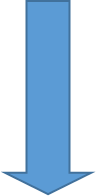 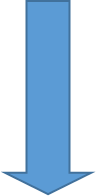 مستهلك اولي     مستهلك ثاني     مستهلك مفترسات عليا 
اكل نباتات              اكل لحوم
السلسلة الغذائية
نموذج لسلسلة غذائية
أمثلة لسلسلة غذائية
العلاقات الغذائية  

السلسلة الغذائية  

السلاسل الغذائية